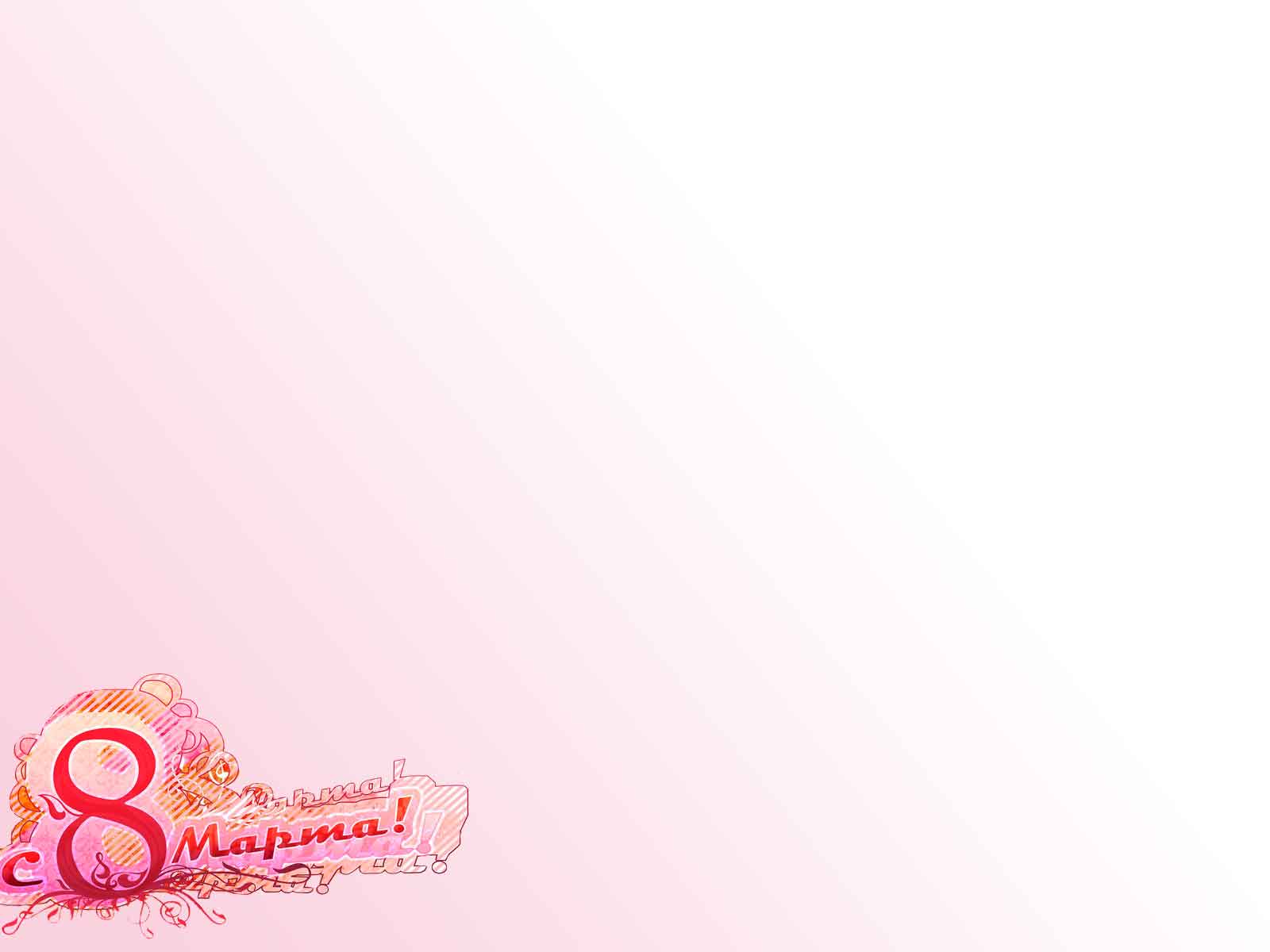 «Цветок для мамы»
Группа №3 

Презентацию подготовили воспитатели Шатохина С.А., Черемнова Е.А.
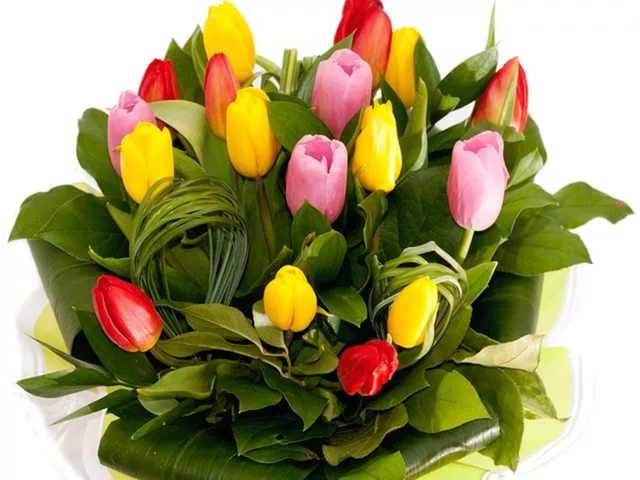 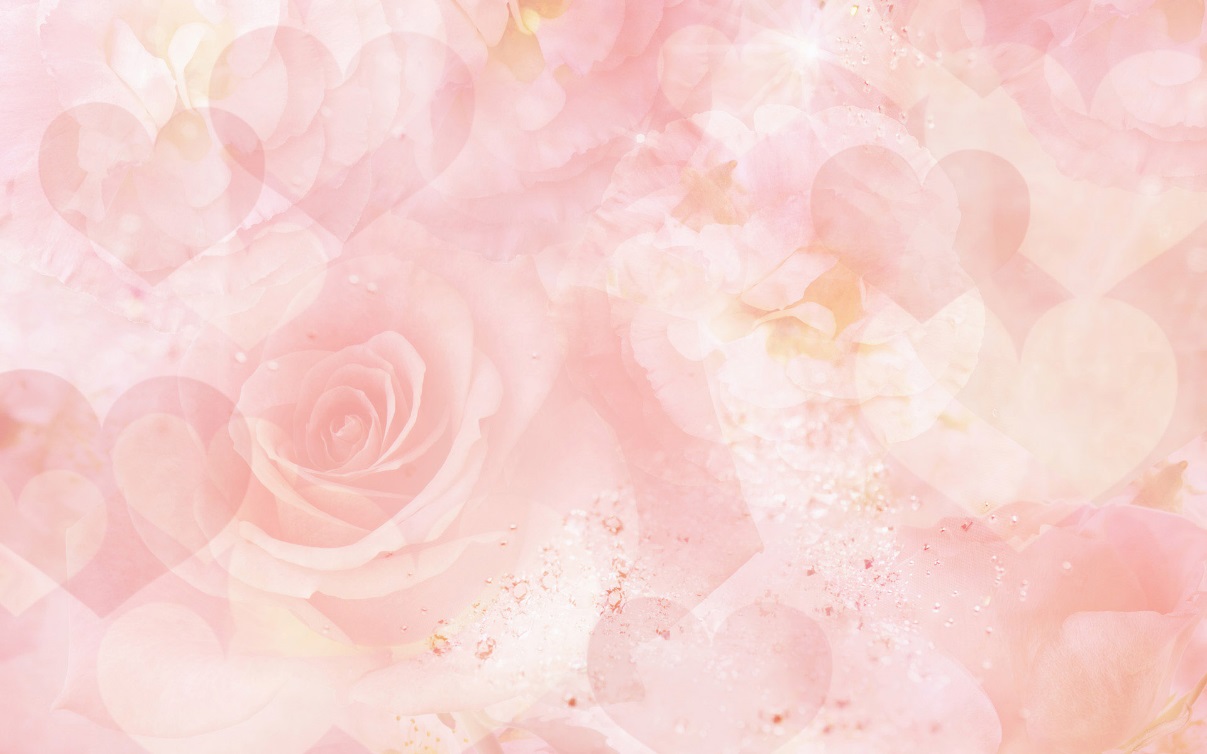 Просмотр видео-клипа «Моя мама самая…»
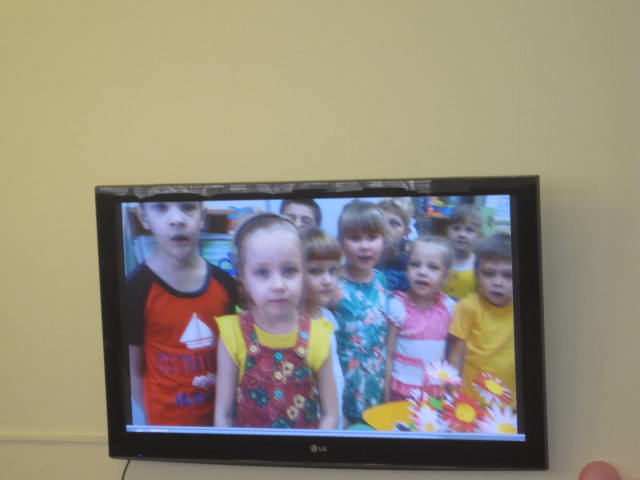 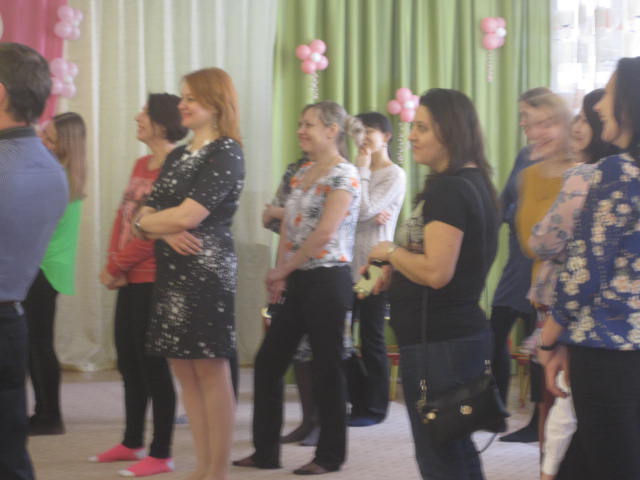 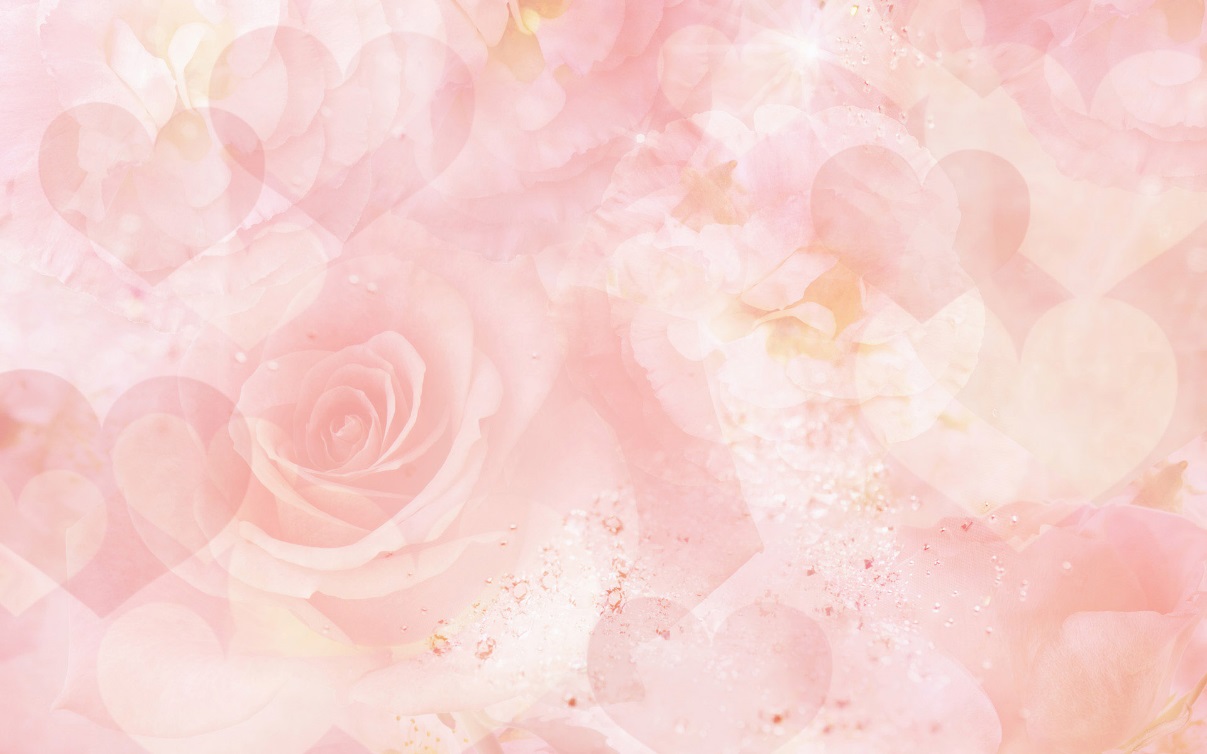 Звенят капели весело, зовут с собой весну,
Выстукивают песенку, про мамочку мою.
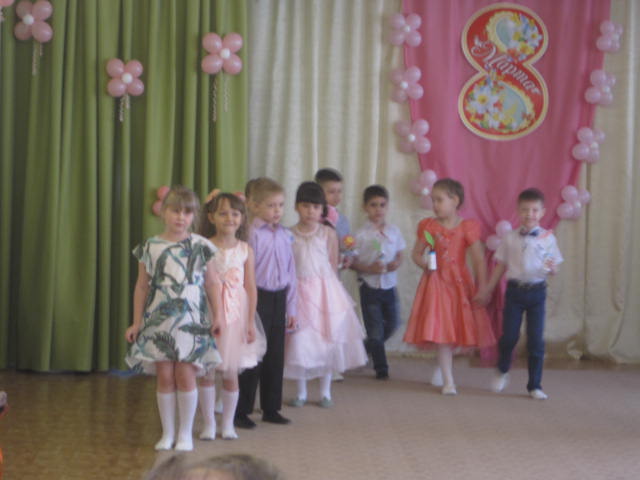 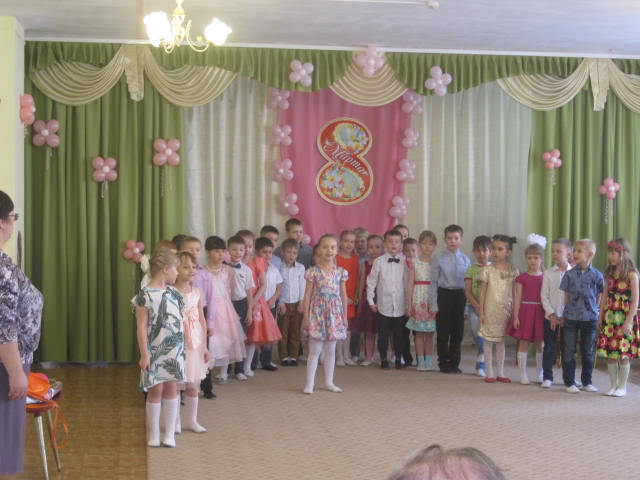 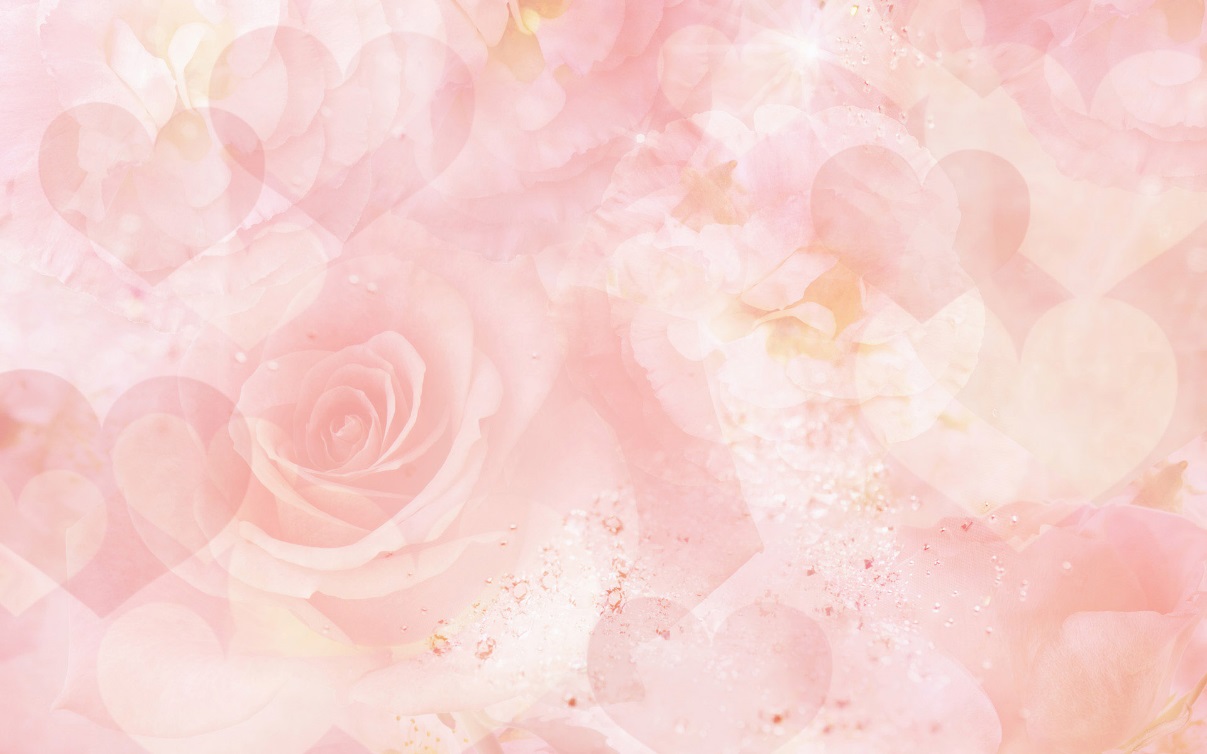 «Радуга желаний»
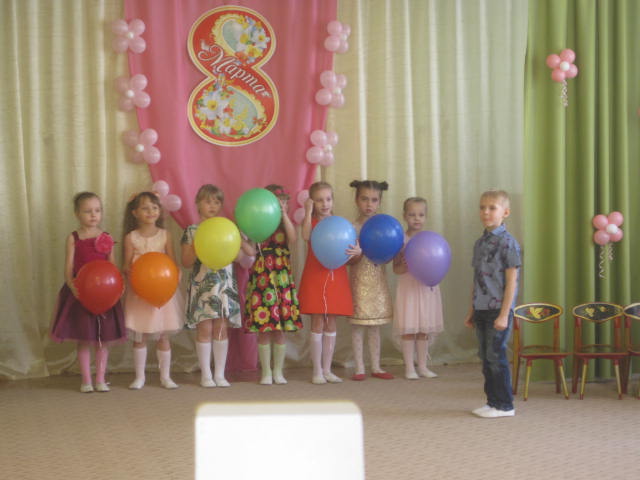 Расцвела на небе радуга, как цветы,
Удивительной и сказочной красоты.
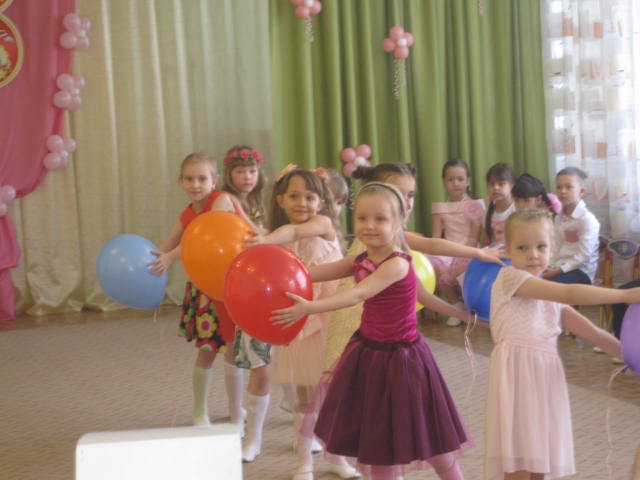 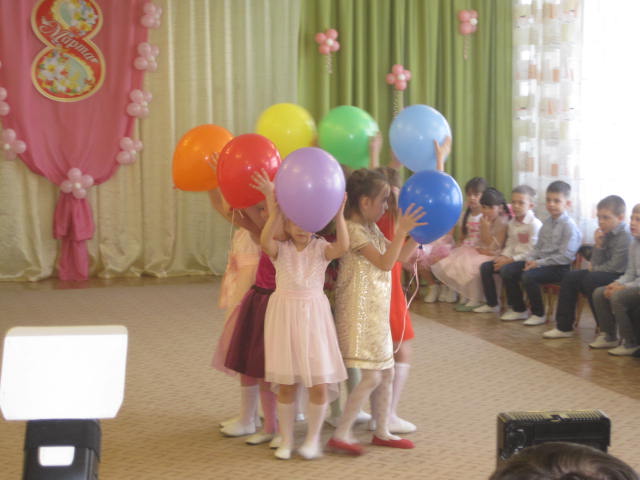 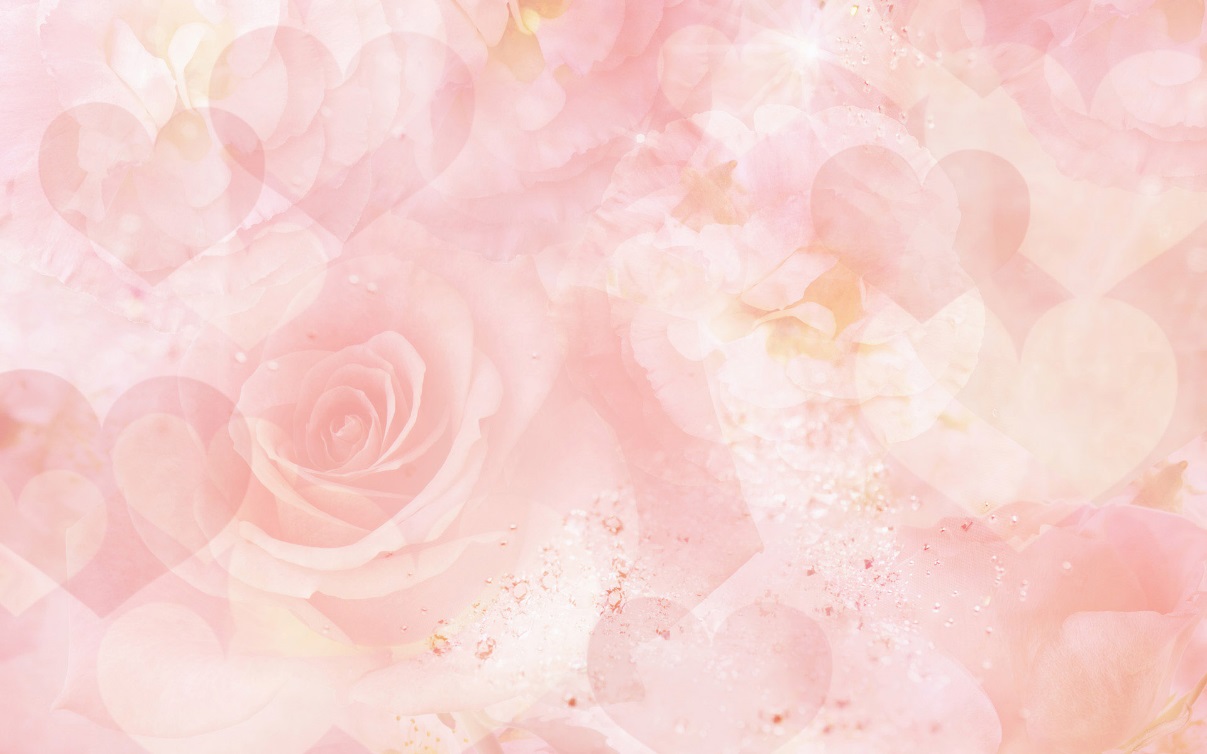 Дети читают стихотворения, посвященные любимым мамам и бабушкам
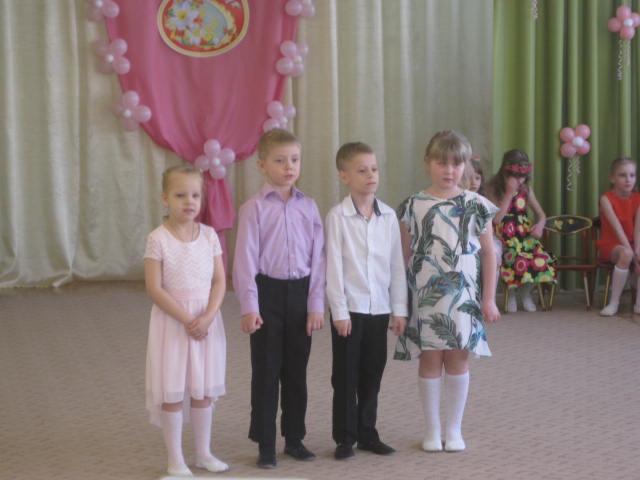 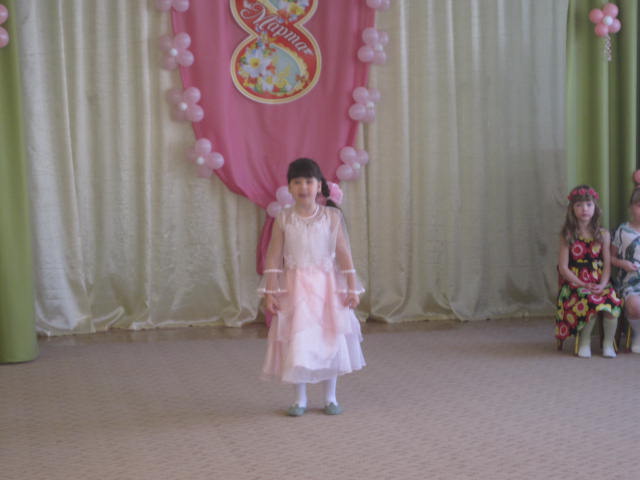 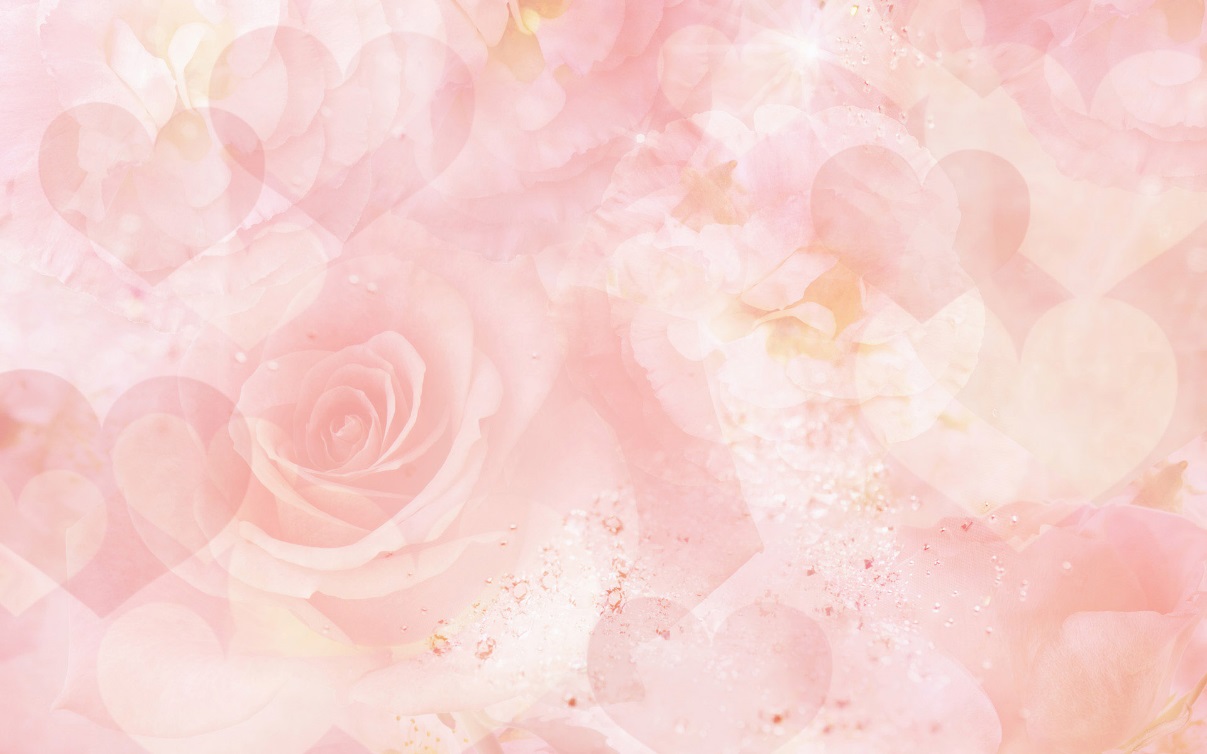 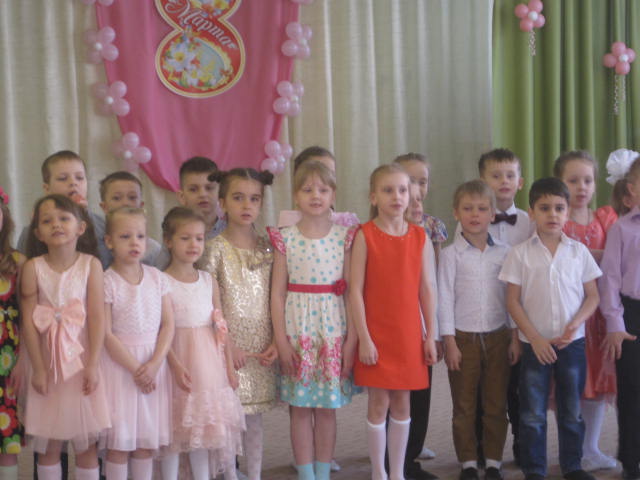 Исполнение песни «Бабушка – лучший друг!»
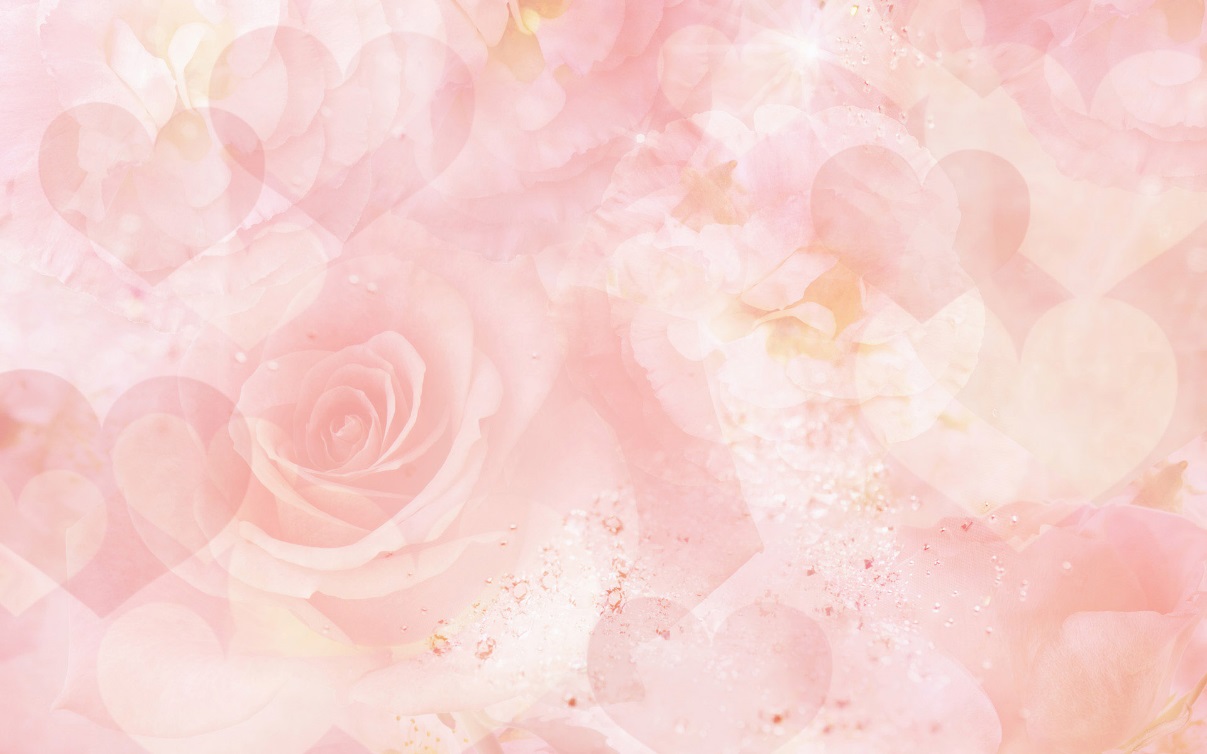 Подарим мы маме непростой цветок.
И волшебным будет каждый лепесток.


Исполнение композиции «Волшебный цветок»
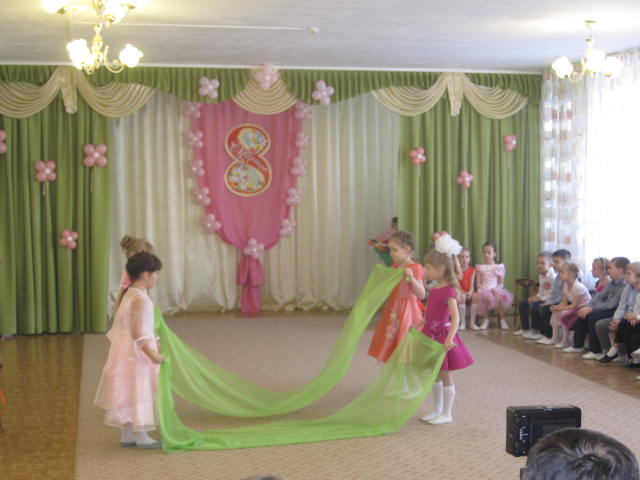 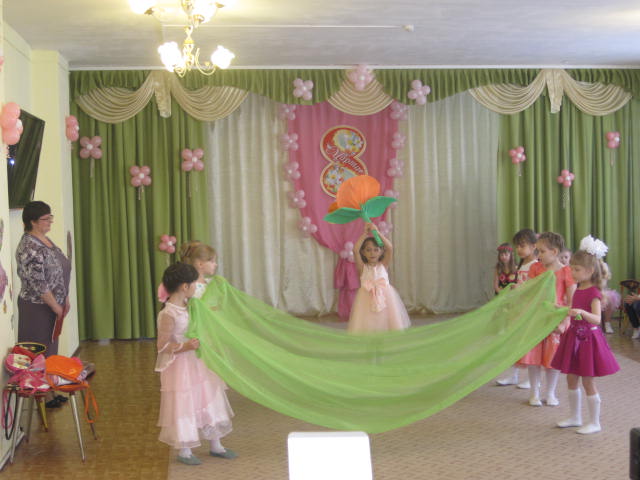 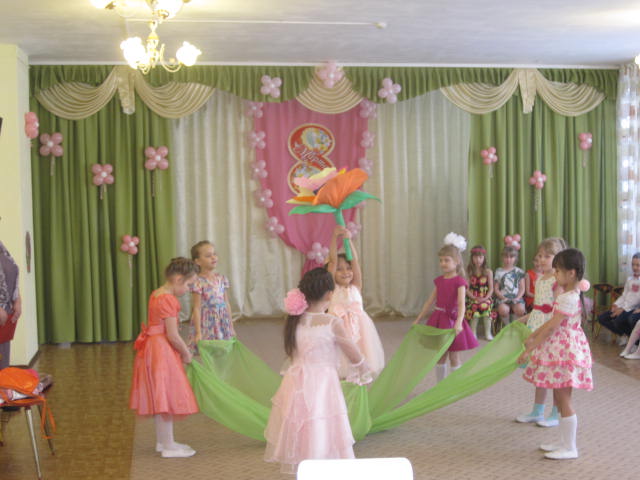 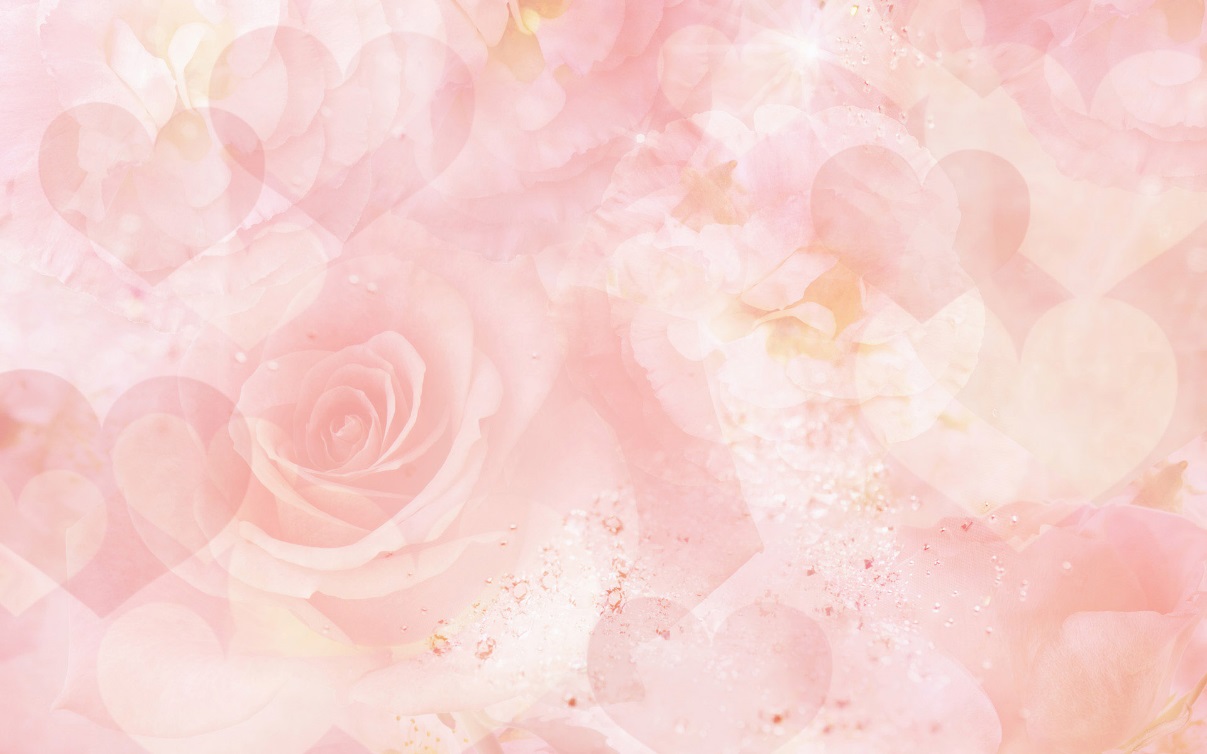 В группе девочки у нас – умницы, красавицы!
И признаться, нам, мальчишкам, это очень нравится!
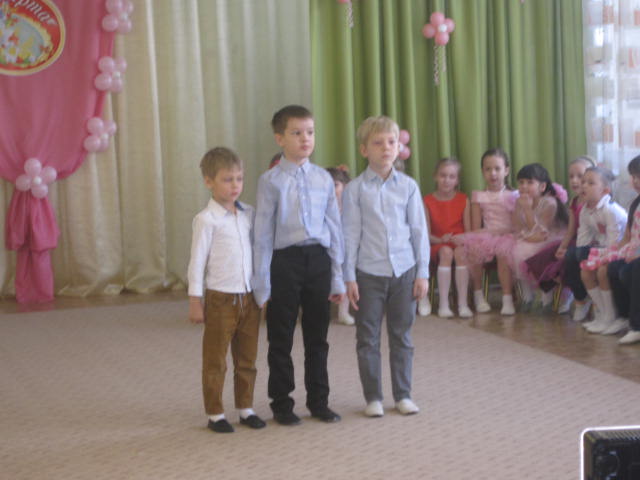 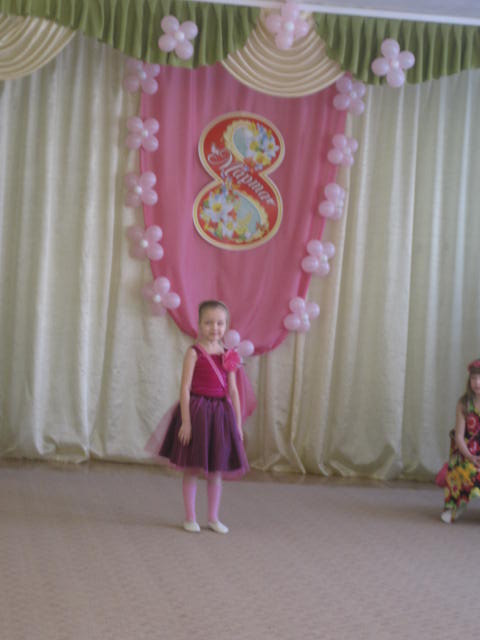 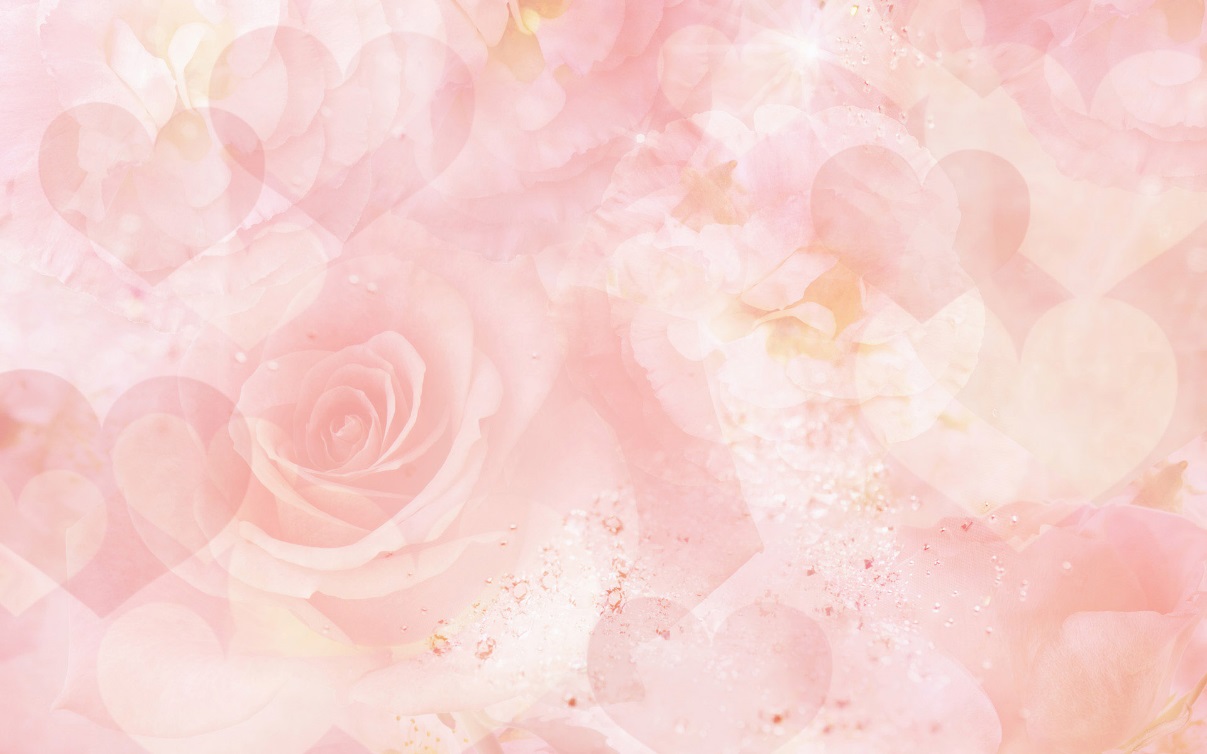 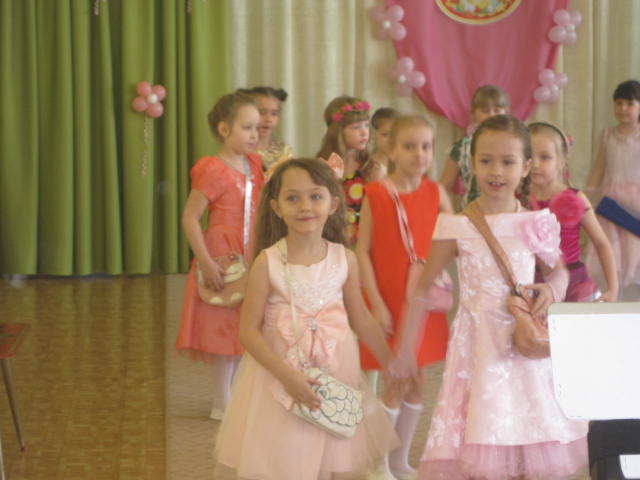 Исполнение песенной композиции «Подружки»
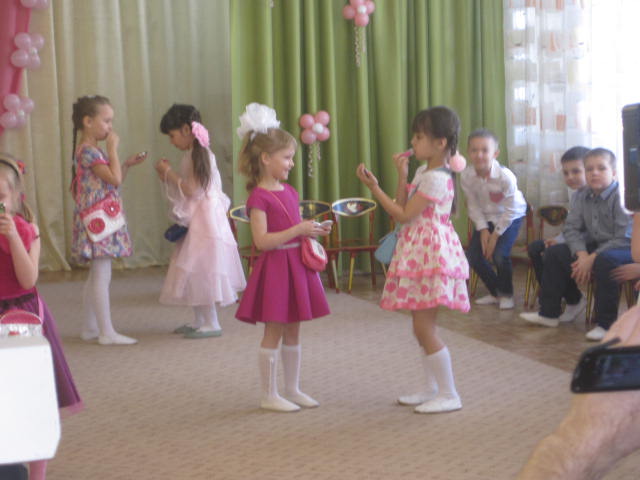 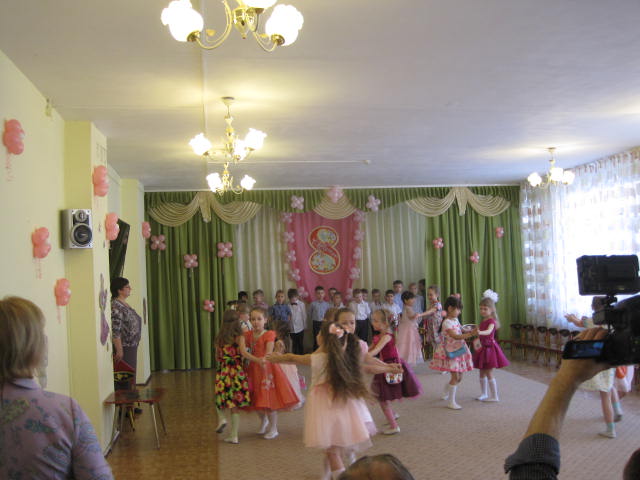 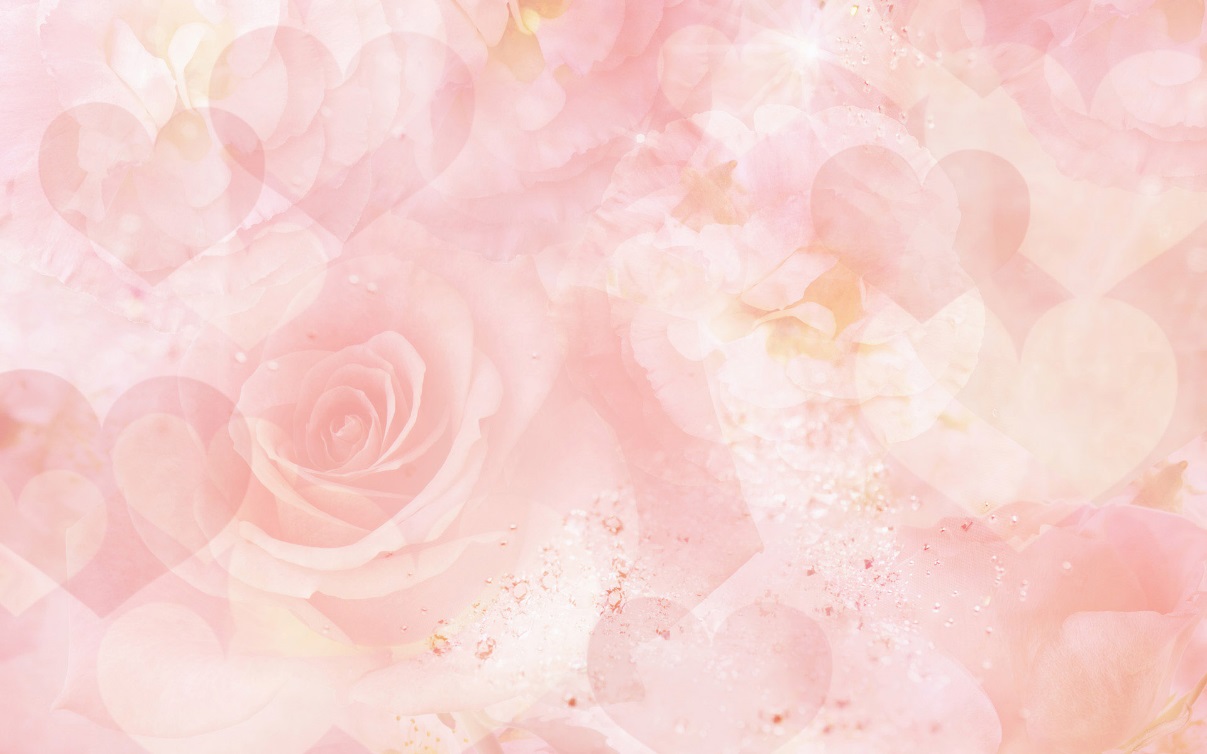 Подарки для наших мам!
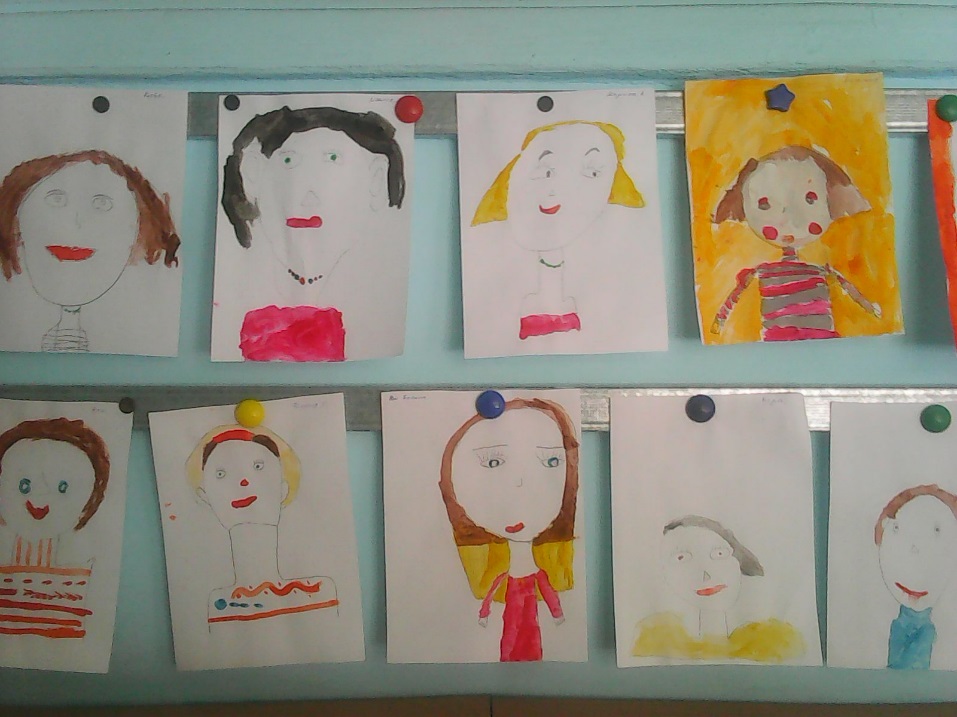 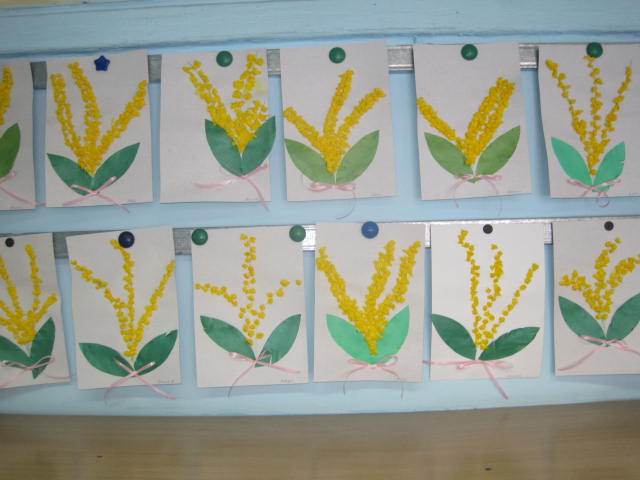 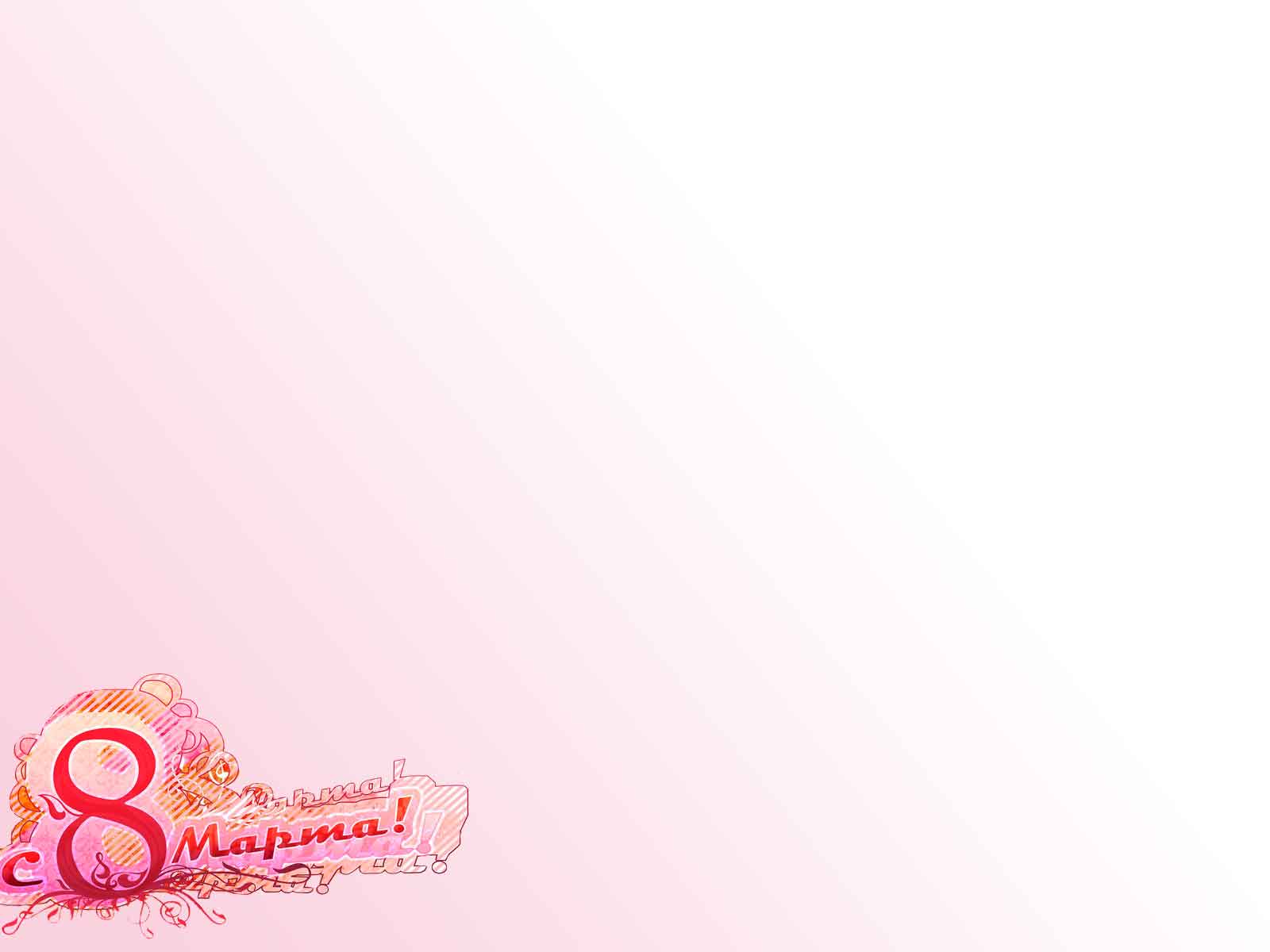 В международный женский деньПримите наши поздравления,Пусть будет добрым настроение,В душе распустится сирень!Удачи, счастья и добраИ пусть душа будет всегдаКрасивой, легкой, очень яркой!

Спасибо за внимание!!!
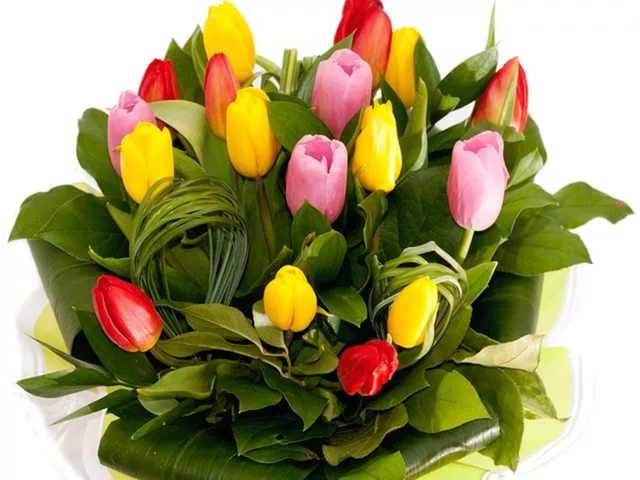